স্বাগতম
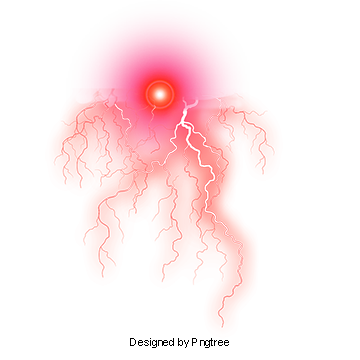 শ্রেণি: অষ্টম
বিষয়: বিজ্ঞান
অধ্যায়: নবম
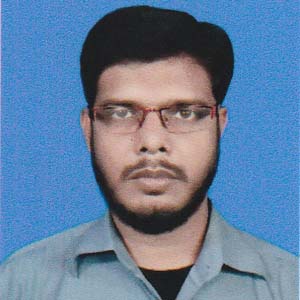 শিক্ষক পরিচিতি
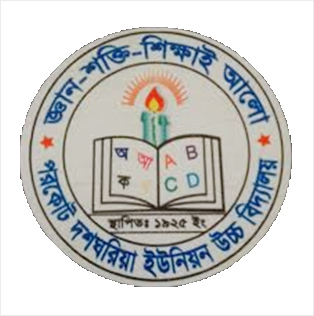 মো: আনোয়ার হোসেন
               বি.এস.সি,বি.এড,এম.এস.এস,এম.এড
সহকারী শিক্ষক (আই.সি.টি)
পরকোট দশঘরিয়া ইউনিয়ন উচ্চ বিদ্যালয়
দশঘরিয়া-চাটখিল-নোয়াখালী
মোবাইল : 01830436470
ই-মেল : anowar436470@gmail.com
নিচের ছবিটি লক্ষ্য কর…
e
তড়িৎ বর্তনী
শিখনফল
এই পাঠ শেষে শিক্ষার্থীরা…
তড়িৎ বর্তনী কী তা বলতে পারবে
 তড়িৎ প্রবাহ ও তড়িৎ বর্তনীর মধ্যে পার্থক্য নির্ণয় করতে পারবে
 তড়িৎ প্রবাহ এবং বিভব পার্থক্যের মধ্যকার সম্পর্ক লেখচিত্রের সাহায্যে ব্যাখ্যা করতে পারবে
শ্রেণি ও সমান্তরাল বর্তনীতে তড়িৎ প্রবাহের ভিন্নতা বিশ্লেষণ করতে পারবে ।
R1
R2
V=IR
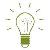 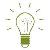 কোন পরিবাহির মধ্য দিয়ে ইলেক্ট্রনের প্রবাহকে তড়িৎ প্রবাহ বলে।
যার মধ্য দিয়ে ইলেক্ট্রন প্রবাহিত হয় তাকে তড়িৎ বর্তনী বলে।
V
R
ভালো করে লক্ষ্য কর কিছুক্ষণ।
এখানে কি হচ্ছে ?
তড়িৎ প্রবাহিত হচ্ছে কি?
I=
A
e-
K
তড়িৎ বিভব পার্থক্য
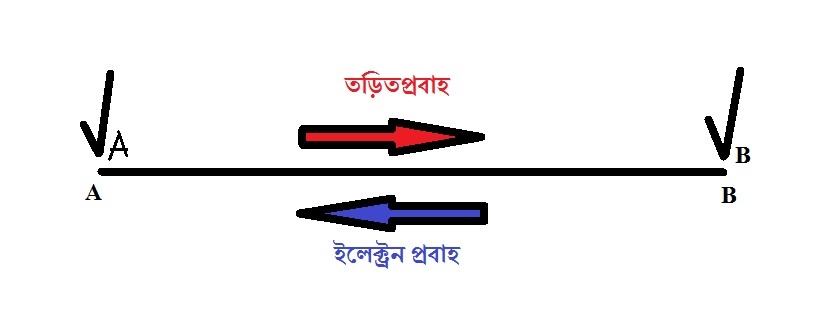 একক আধান তড়িৎ ক্ষেত্রের এক বিন্দু থেকে অন্যবিন্দুতে স্থানান্তর হয়
সম্পন্ন কাজের পরিমাণ
অপর্যায়বৃত্ত তড়িৎ প্রবাহ
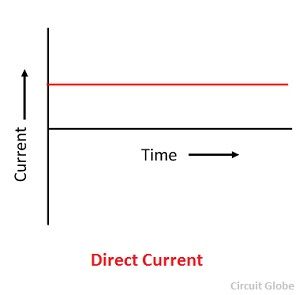 একই দিকে তড়িৎ প্রবাহ প্রবাহিত হয়
ডিসি বা DC তড়িৎ প্রবাহ বলে
পর্যায়বৃত্ত তড়িৎ প্রবাহ
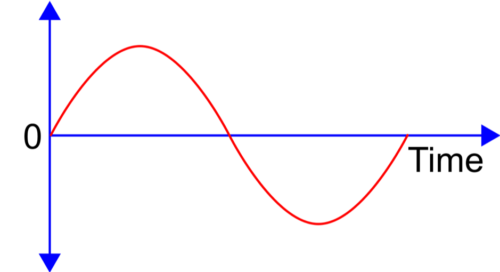 নির্দিষ্ট সময় পর পর তড়িৎ প্রবাহের দিক পরিবর্তন হয়
এসি বা AC তড়িৎ প্রবাহ বলে
তড়িৎ প্রবাহের প্রকারভেদ
বোর্ডের কাজ
ওহমের সূত্র
তাপমাত্রা স্থির থাকলে কোনো নির্দিষ্ট পরিবাহকের মধ্য দিয়ে প্রবাহিত তড়িৎ প্রবাহের মান পরিবাহকের দুই প্রান্তে বিভব পার্থক্যের সমানুপাতিক।
সূত্রটিকে নিম্নোক্তভাবে প্রকাশ করা যায়-
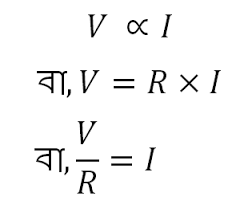 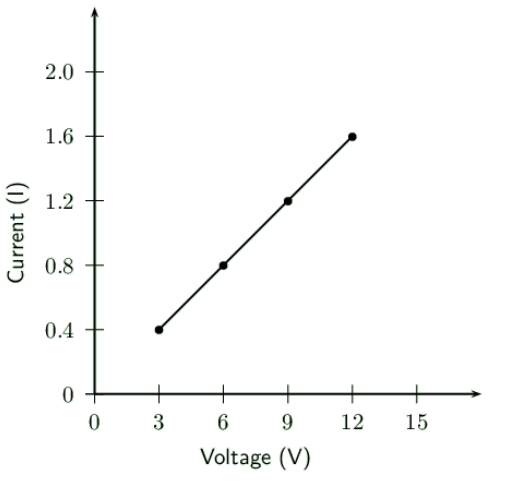 C
U
R
R
EN
T
Voltage
Video Link
http://youtube.com/watch?v=nzmoGca5rXc&t=39s
তড়িৎ বর্তনীর শ্রেণিবিভাগ
শ্রেণি সংযোগ বর্তনী
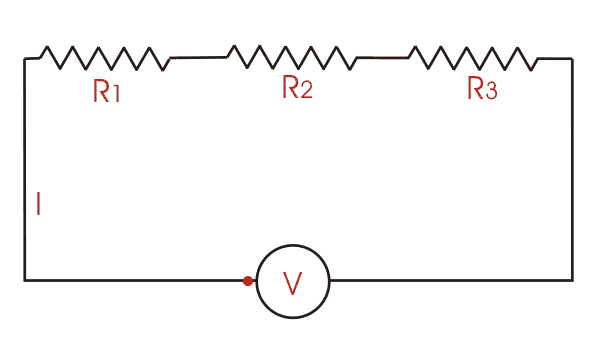 প্রথমটির এক প্রান্তের সাথে দ্বিতীয়টির অন্য প্রান্ত, এরূপে সব কয়টি পর্যায়ক্রমে সাজানো থাকে
অনুক্রম বা Series সংযোগ বলে
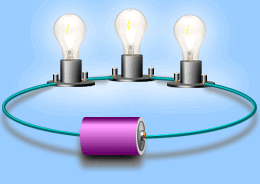 ?
শ্রেণি সংযোগ বর্তনী
সমান্তরাল সংযোগ বর্তনী
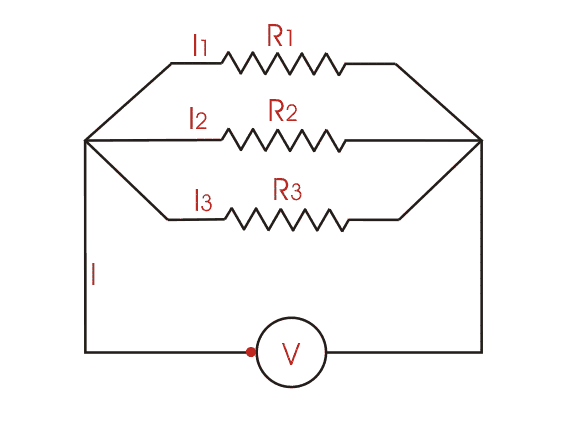 সব কয়টির এক প্রান্ত একটি সাধারণ বিন্দুতে এবং অপর প্রান্তগুলো অপর একটি সাধারণ বিন্দুতে সংযুক্ত হয়
সমান্তরাল বা Parrel সংযোগ বলে
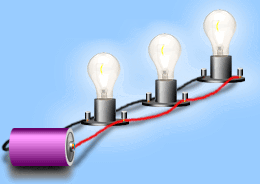 ?
সমান্তরাল সংযোগ বর্তনী
দলগত কাজ
ক দল-শ্রেণিসংযোগ বর্তনীর চিত্র অংকন করে বিদ্যুৎ প্রবাহ চিহ্নিত কর।

 খ দল- সমান্তরাল সংযোগ বর্তনীর চিত্র অংকন করে বিদ্যুৎ প্রবাহ চিহ্নিত কর।
মূল্যায়ন
বিদ্যুৎ প্রবাহের একক কী?
রোধ কী?
ওহমের সুত্রটি বল?
রোধের সাথে বিদ্যুৎ প্রবাহের সম্পর্ক কেমন ?
মূল্যায়ন
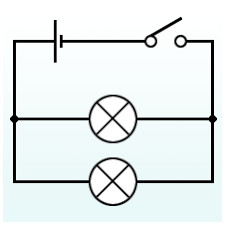 চিত্রটি কোন বর্তনীর?
ভোল্ট কার একক?
তড়িৎ প্রবাহ=……?
তড়িৎ প্রবাহ কত প্রকার?
বাড়ির কাজ
গৃহের জন্য কোন বর্তনী উপযোগী বলে তুমি মনে কর উত্তরের স্ব-পক্ষে যুক্তি দাও।
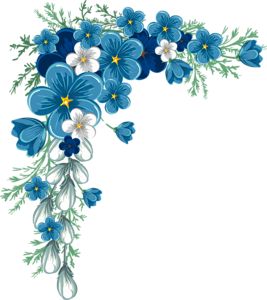 ধন্যবাদ